SORRY!
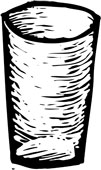 One person is the caller.  This job can be rotated.  They read a 
	word from the word list.

The caller will say a word from the word list to the first player.

The first player spells the word out loud.

If it is spelled correctly, the first player takes a stick from the cup.

If the stick is blank, the player keeps the stick.  If the player chooses a 
	stick with the word SORRY! on it, the player must put all their 
	sticks back in the can. 

Then it is the next player’s turn.  Continue playing until time is up.

The player with the most sticks wins.
J. Schnepp